Nome da escola  Jardim de Infância do Prado
Concelho Vila Real
Nome vulgar  ANDORINHA – DOS - BEIRAIS
Foto da espécie
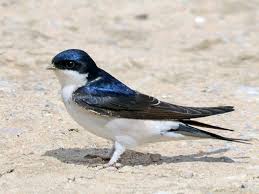 Nome científico DELICHON URBICUM
Estatuto de conservação Espécie pouco preocupante
Alimentação Insetos
Distribuição Geográfica

Reprodução: Norte de Asia e Europa

Invernagem: Sul Africa e Sul Asia
Foto da espécie
Ameaças/curiosidades 

Esta ave muito comum tem a parte de baixo branca e a parte de cima preta com reflexo azuis. A cauda é preta, e não tão grande e forcada como a andorinha das chaminés.

Os ninhos são muito fechados e feitos de lama que as andorinhas recolhem em poças de agua e construídos em beirais de casas, mas também em pontes e outras construções.
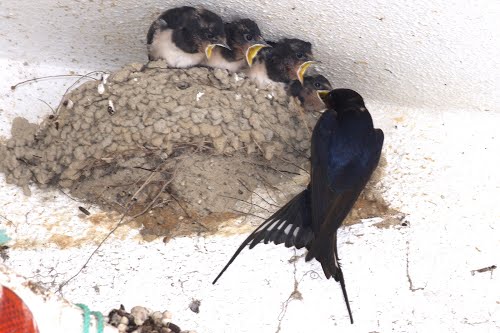 Nome da escola  Jardim de Infância do Prado
Concelho Vila Real
Nome vulgar  ANDORINHA-DAS-CHAMINÉS
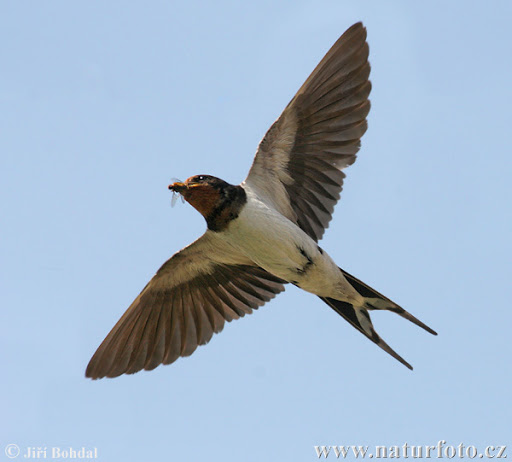 Nome científico HIRUNDO RUSTICA
Estatuto de conservação Espécie pouco preocupante
Alimentação Insetos
Distribuição Geográfica

Reprodução: Europa, Norte Asia e América do Norte

Invernagem: América do Sul, Sul Africa e Sul Asia
Ameaças/curiosidades 

Esta é a maior andorinha que ocorre no país e é muito comum. Por cima é preta com reflexos azuis e por baixo é branca ou branco-amarelado.

Os seus ninhos são construídos em forma de taça de lama, reforçada com plantas, em telhados, beirais ou chaminés.
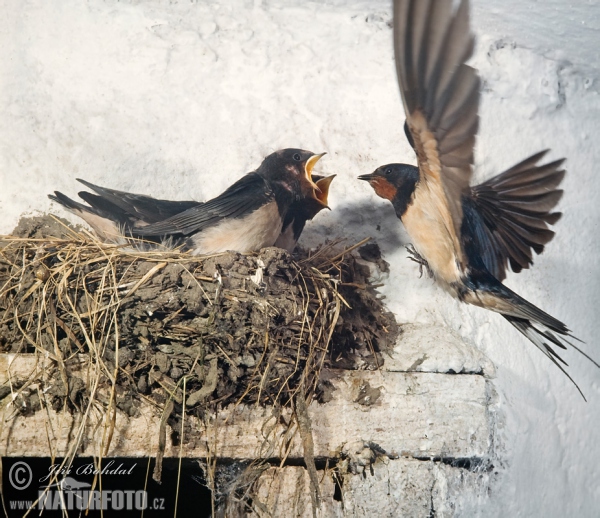 Nome da escola Jardim de Infância do Prado
Concelho Vila Real
Nome vulgar  ANDORINHA DÁURICA
Nome científico CECROPIS DAURICA
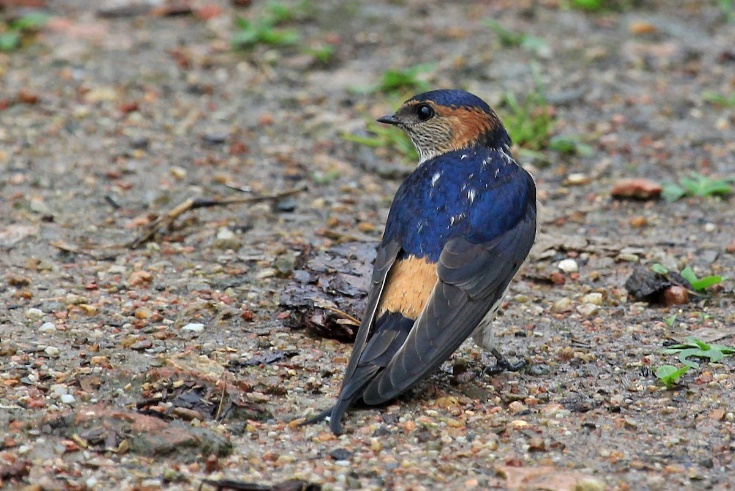 Estatuto de conservação Espécie pouco preocupante
Alimentação Insetos
Distribuição Geográfica

Reprodução: Sul da Europa

Invernagem: Africa
Ameaças/curiosidades

É parecida à andorinha das chaminés, com as penas da cauda comprida e pontiaguda. A diferença é que esta andorinha tem a parte de baixo ligeiramente mais escura e tom um tom pálido na parte lateral da cabeça. Alem disso, na cauda não tem as pintas brancas da andorinha das chaminés.
Os ninhos são feitos de lama, bastante fechado, construídos normalmente em pontes, ruínas, penhascos, zonas montanhosas e costas ingremes, de preferência em áreas com pouca presença humana.
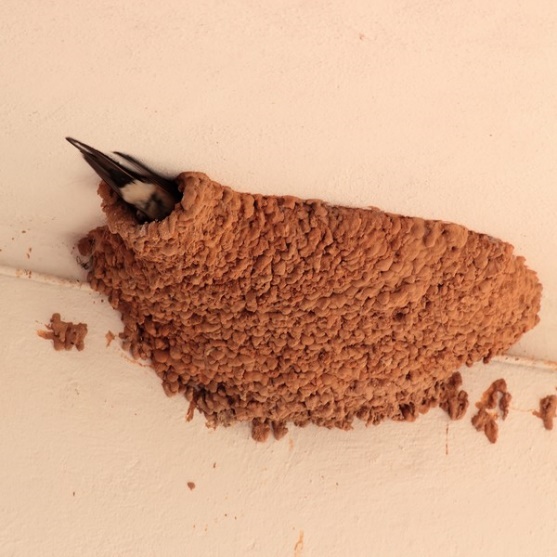 Nome da escola  Jardim de Infância do Prado
Concelho Vila Real
Nome vulgar  ANDORINHA-DAS-BARREIRAS
Nome científico RIPARIA RIPARIA
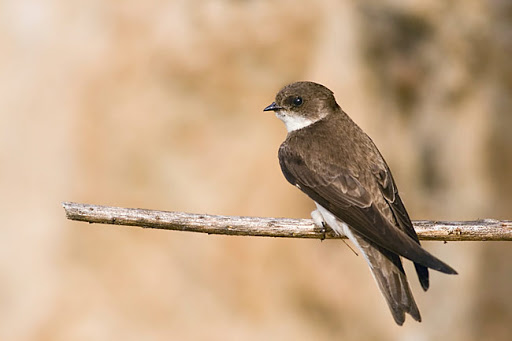 Estatuto de conservação Espécie pouco preocupante
Alimentação Insetos
Distribuição Geográfica

Reprodução: Sul da Europa

Invernagem: Africa
Ameaças/curiosidades
É a andorinha mais pequena das cinco espécies. Tem a parte de cima de um castanho-acinzentado e a parte de baixo clara. A cauda forcada é pouco pronunciada e sem pintas.

Os ninhos são feitos em colonias, escavando buracos em barrancos verticais de areia, terra ou em areeiros na margem de rios.
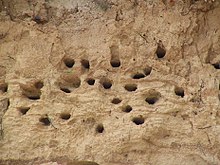 Nome da escola  Jardim de Infância do Prado
Concelho Vila Real
Nome vulgar  ANDORINHA-DAS-ROCHAS
Nome científico PTYONOPROGNE RUPESTRIS
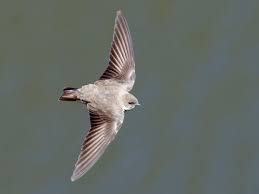 Estatuto de conservação Espécie pouco preocupante
Alimentação Insetos
Distribuição Geográfica

Reprodução: Europa

Invernagem: Africa
Ameaças/curiosidades

É grande e comprida. Por cima é de castanho-acinzentada e o peito é branco-acinzentado manchado de castanho. Quando tem a cauda aberta podem ver-se pequenas pintas brancas, uma das melhores formas de a identificar.

Os seus ninhos são feitos em grutas ou em cavidades de penhascos ou em zonas montanhosas.
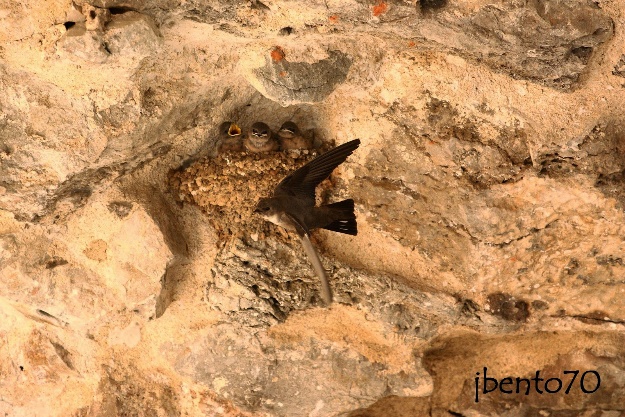